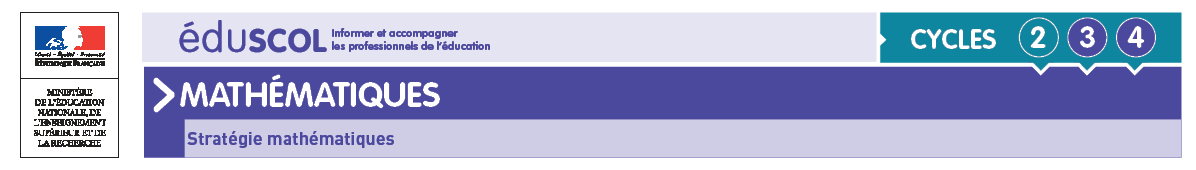 Activités mathématiques autour du jeu de bridge
Séance 8
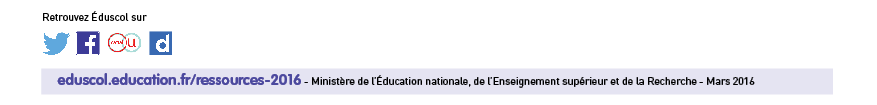 1
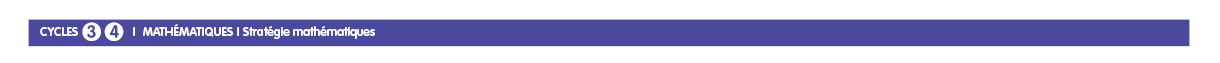 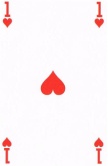 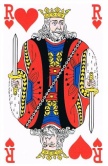 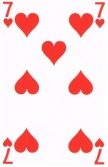 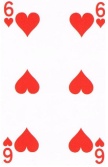 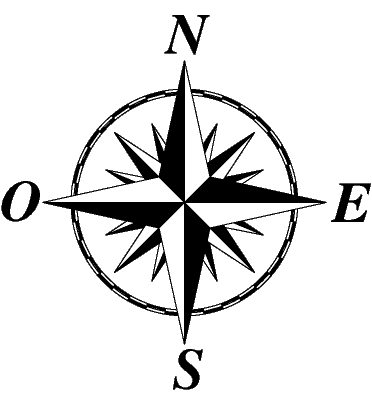 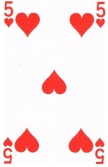 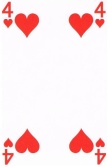 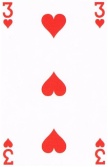 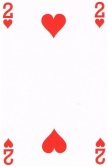 2
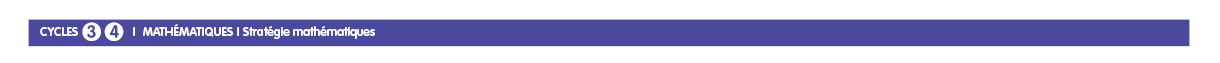 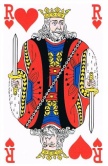 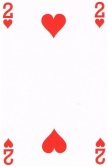 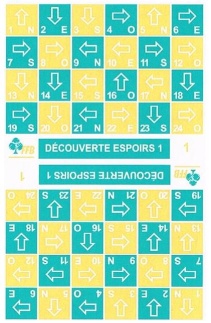 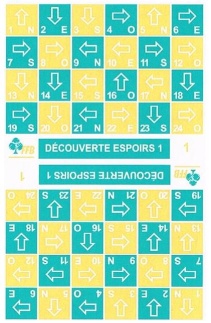 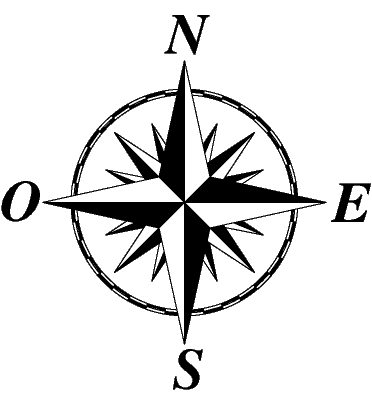 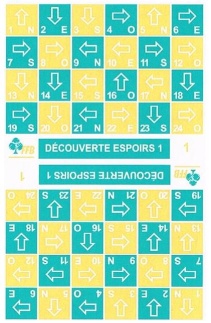 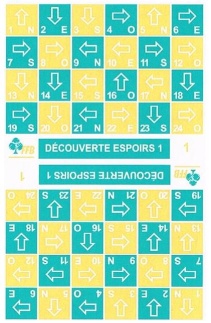 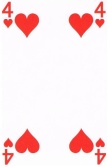 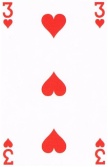 3
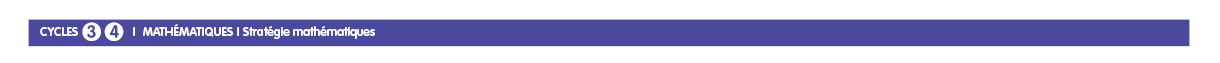 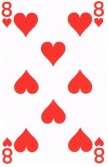 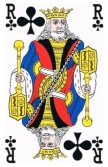 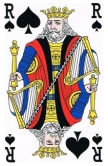 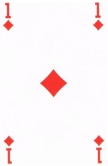 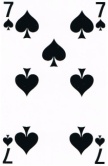 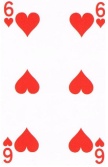 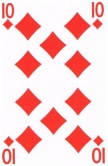 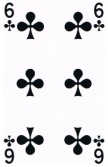 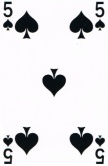 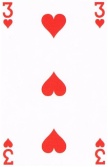 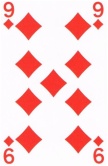 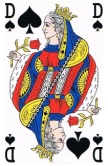 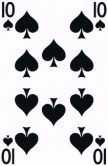 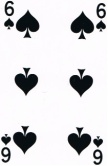 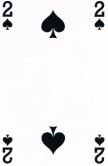 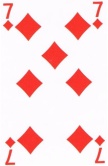 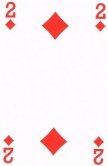 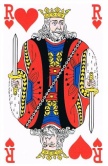 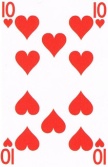 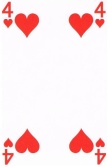 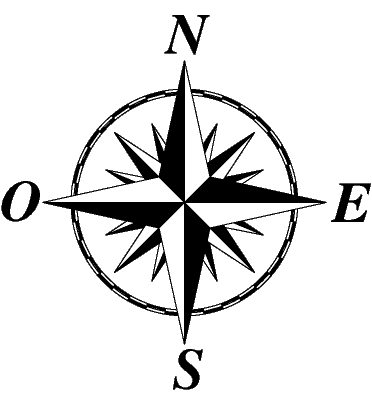 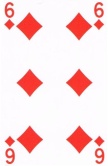 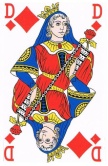 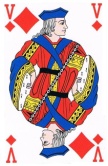 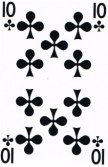 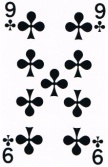 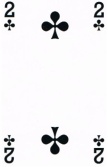 4
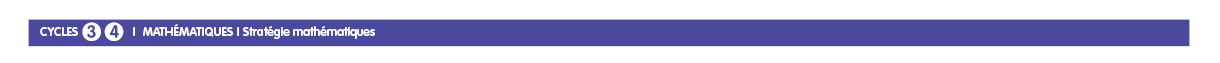 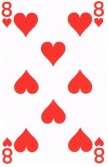 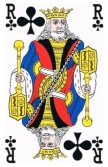 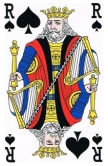 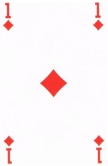 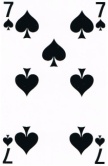 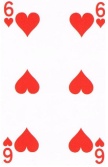 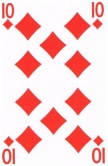 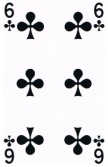 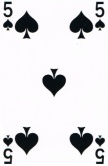 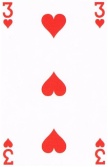 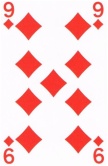 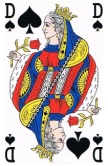 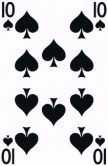 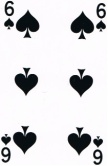 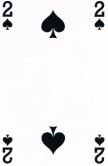 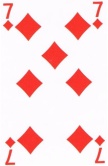 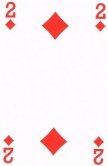 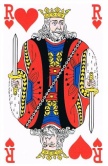 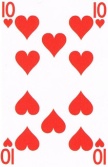 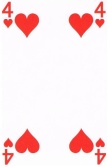 ?
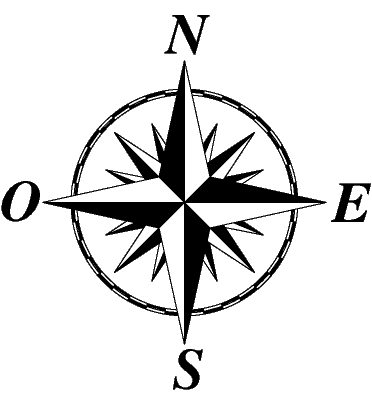 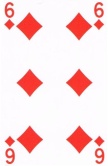 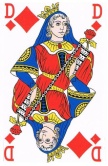 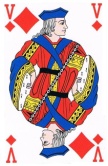 Sud peut jouer 8/5 (niveau 2).
Sud va réaliser exactement 4 levées à .
Dans chaque couleur, le camp Nord/Sud a entre 6 et 8 cartes.
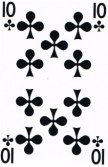 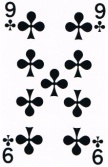 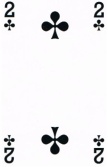 ?
5